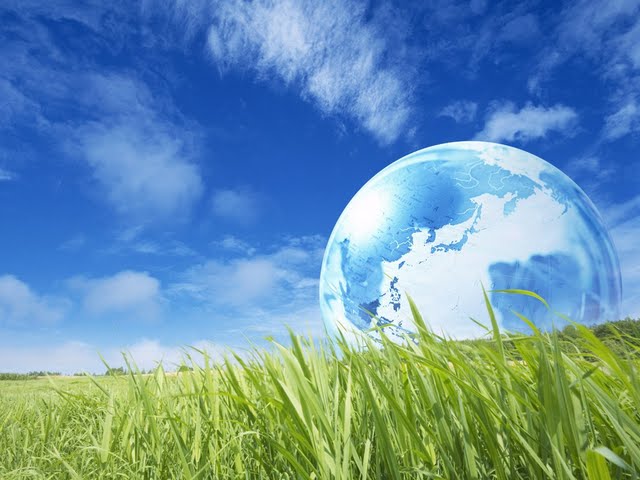 Презентація 
На тему: «Колообіг основних речовин у природі»
Учениці 11 – А класу 
Зарудної  Оксани
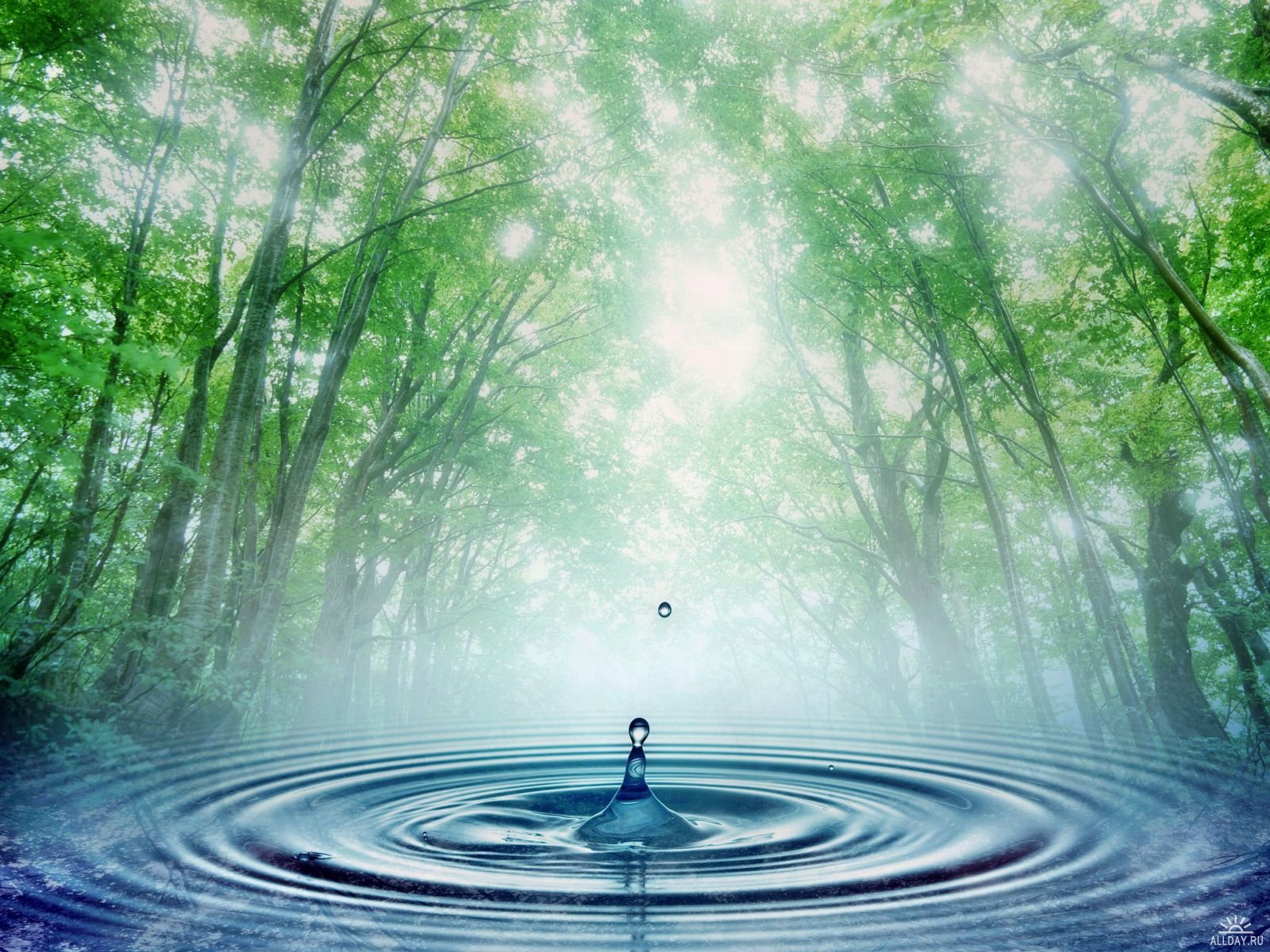 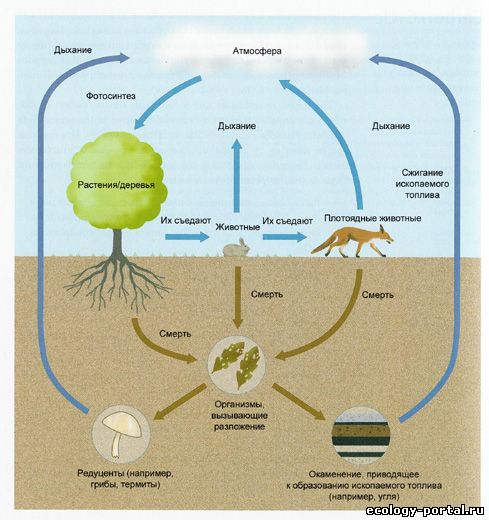 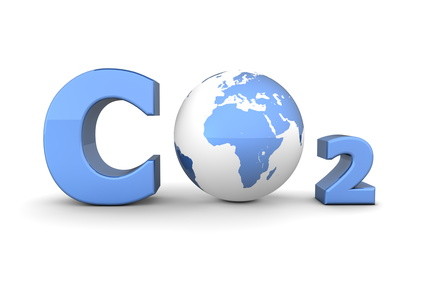 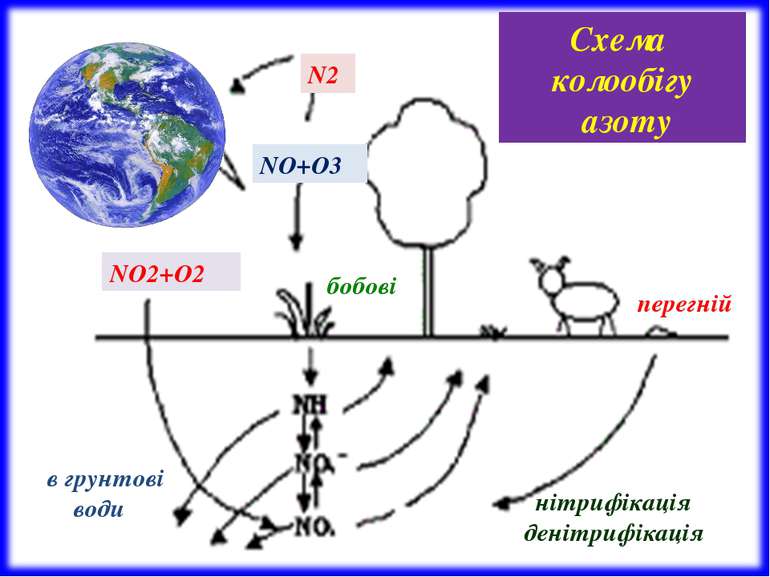 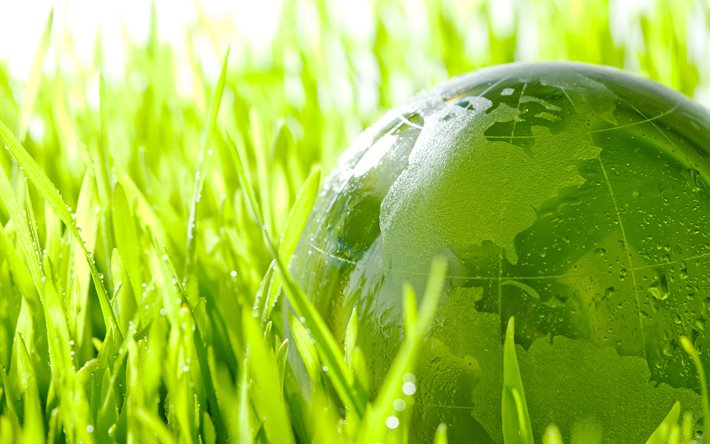 Азот в природі 
Азот - одне з найпоширеніших речовин у біосфері, вузької оболонці Землі, де підтримується життя. Так, майже 80% повітря, яким ми дихаємо, складається з цього елемента. Зв'язок між атомами азоту і іншими атомами досить слабка, що дозволяє живим організмам засвоювати атоми азоту. Тому зв'язування азоту - надзвичайно важлива частина життєвих процесів на нашій планеті.
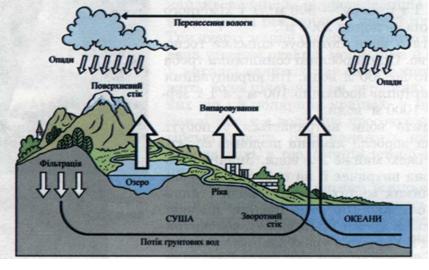 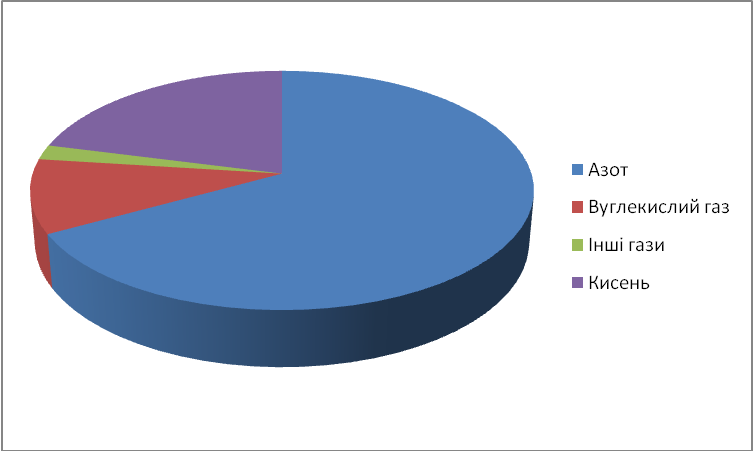 Антропогенний вплив на природу - в буквальному перекладі "породжений людиною" вплив на біосферу.
Антропогенними називають ті фактори, які своїм походженням зобов'язані будь-якій діяльності людини. Цим вони принципово відрізняються від факторів природних, які виникли ще до появи людини, але існують і діють досі. Вплив людини як екологічного фактора надзвичайно сильний та різнобічний. Жодна екосистема на планеті не уникнула цього впливу, а багато екосистем були повністю знищені. Навіть цілі біоми, наприклад степи, майже повністю зникли з лиця землі
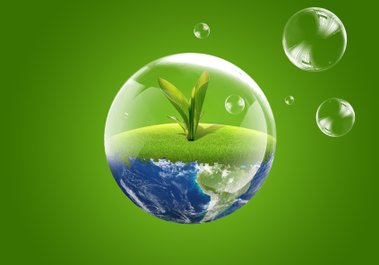 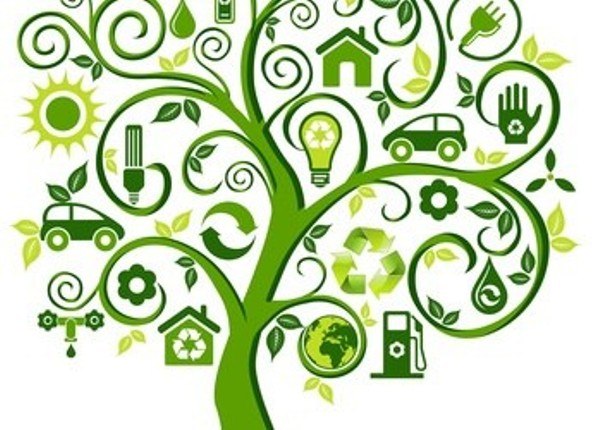 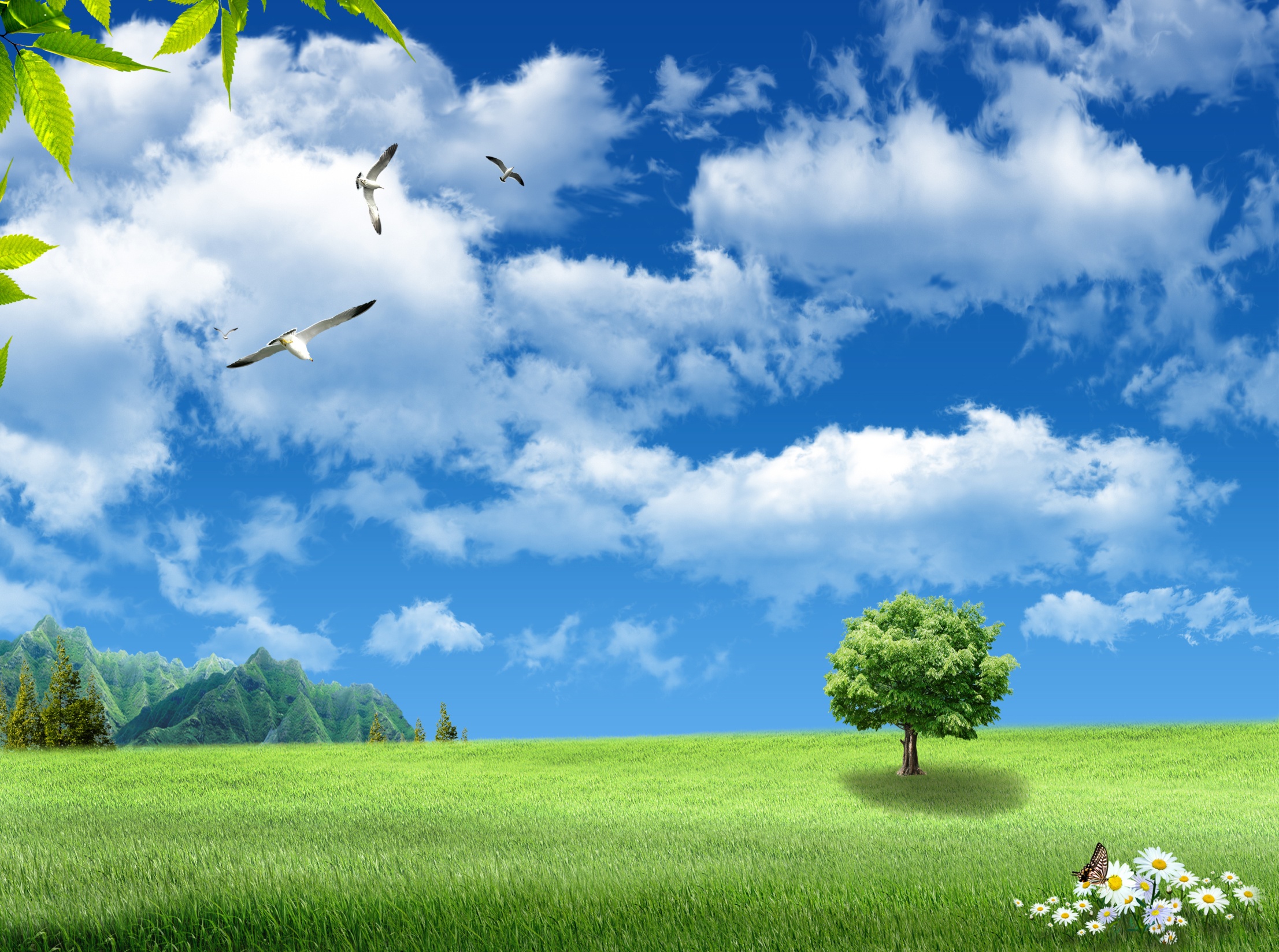 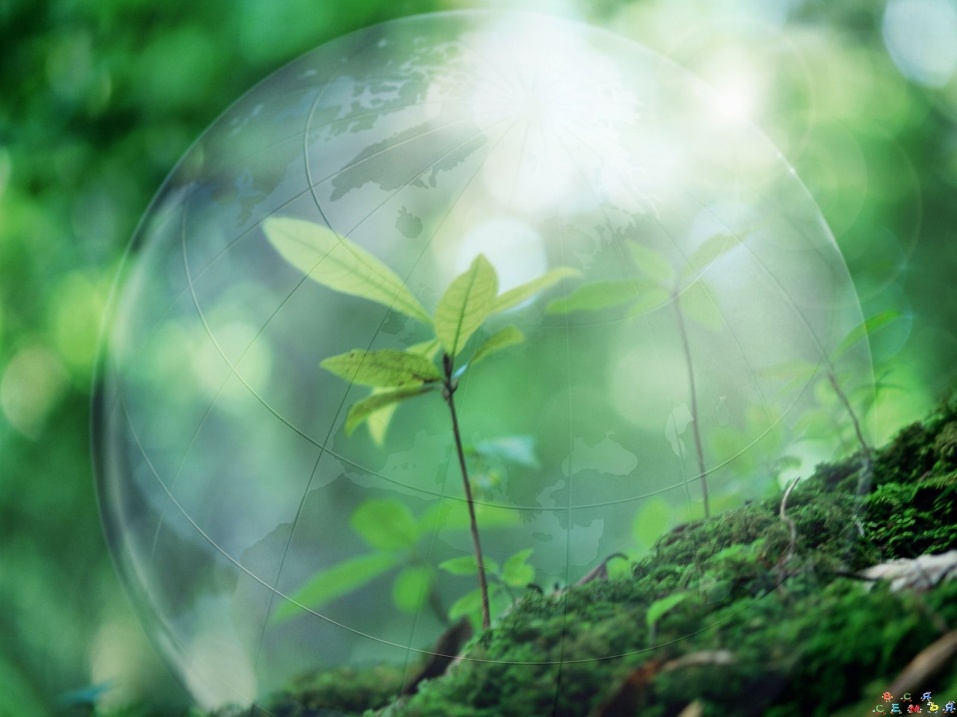 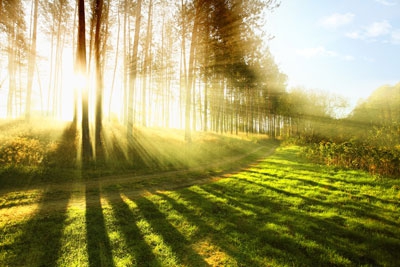 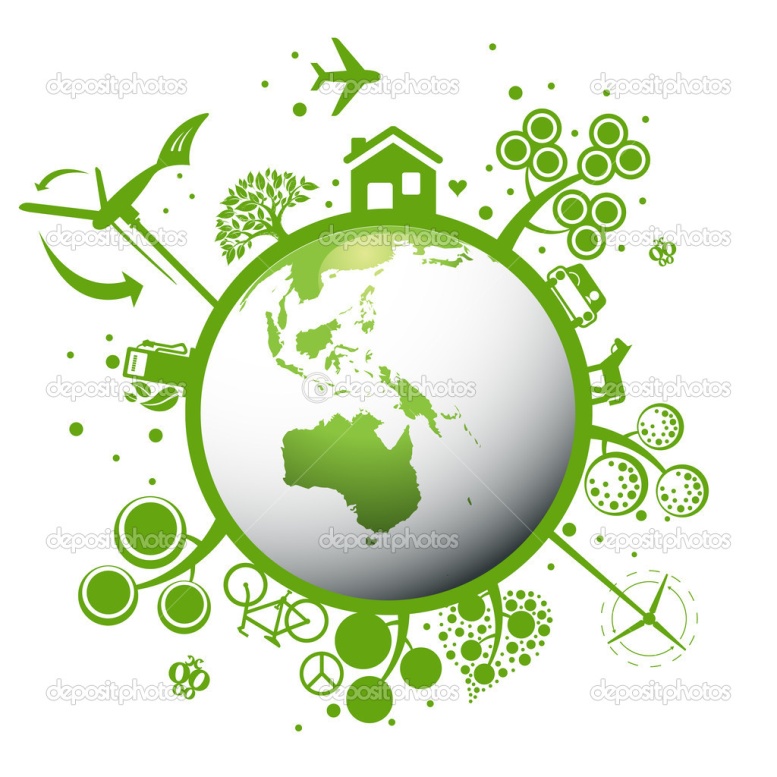 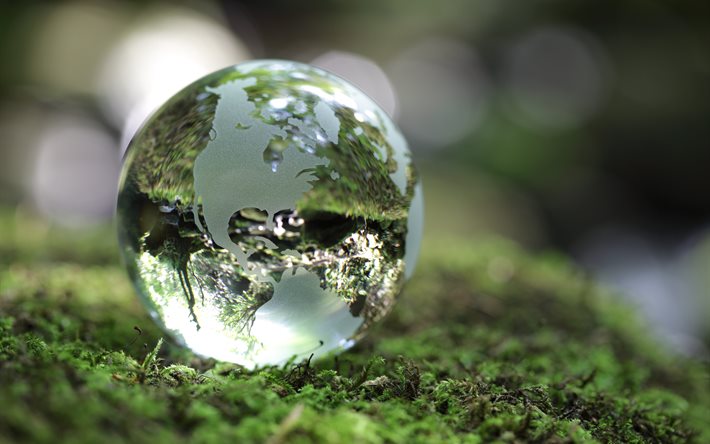 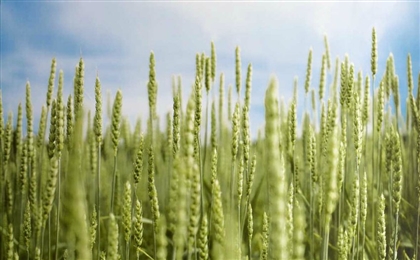